WELCOME
Fundamentals of FAST
Agenda
In this session we will look at:
What is FAST?
FAST Reporting Security
FAST Reporting Basics
Additional Functions
Questions?
Expectations
By the end of today’s session you will have a basic understanding how to:
Log in and navigate FAST
Run common reports
Use basic report filter options
Export reports
What is FAST?
FAST: What is it?
Financial Administration Support Tool
Houses 3 applications
Accounts Receivable
Budget Transfers
Finance Reporting
What is FAST?
Dynamic, web-based budgeting and reporting tool
Downloads data from Banner, stores it in FAST database and presents financial information in an easy-to-read and understandable format
Updates every morning
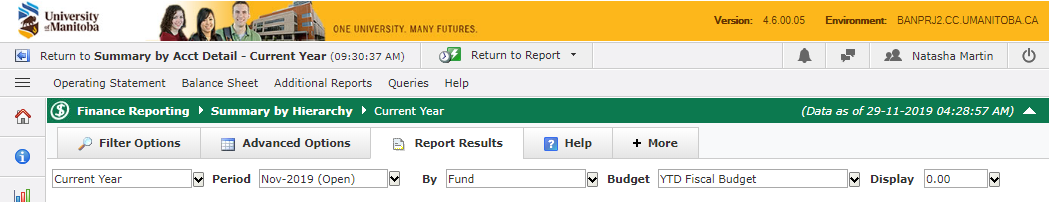 FAST Reporting Security
How do I gain access to FAST Reporting?
Complete the Aurora Finance Systems Access Request form
Access is based on the Funds & Orgs you require
Access can also be given according to a fund/org hierarchy level e.g. 11
You can only view or post transactions to combinations you have access to
Aurora does not provide security over the Account
FAST Reporting Security
Different types of access are available dependent on your job responsibilities
Query
Viewing information only
Posting
Creating transactions
E.g. Budget Transfers, Accounts Receivable
Both Query and Posting
FAST Reporting Basics
FAST is accessed from the U of M homepage under the Faculty and Staff tab 
You will need to know your UMnetID & password
In FAST, select the Finance Reporting application…
Available applications in FAST will depend on the roles assigned to you for your current position.
Most people will have Finance Reporting as a minimum if working with UofM Funds.
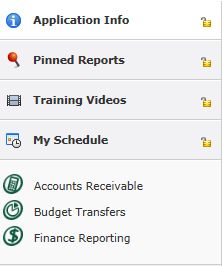 FAST Reporting Basics
The FAST homepage allows you to access
1.
2.
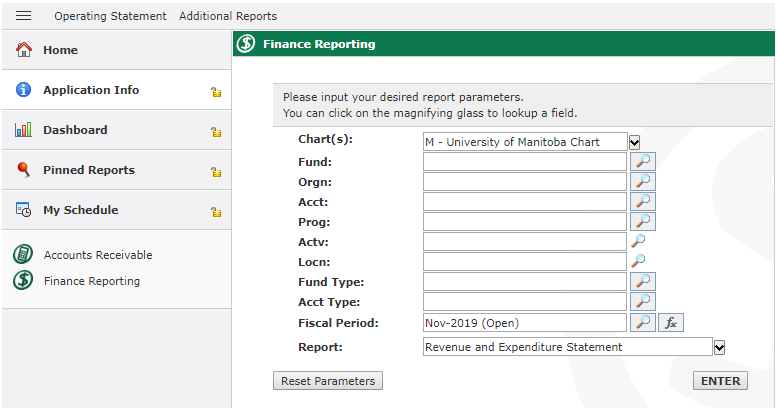 Menus
Quick Access Tabs
Query Grid
Clear your query in one click
3.
4.
FAST Reporting Basics
1. Menus
The menus available at the top allow you to access applications and reports
Hamburger icon allows you to shrink the view of the quick access tabs
Operating Statement & Additional Reports provides you with quick access to your report options
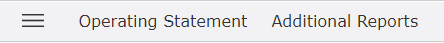 FAST Reporting Basics
2. Quick Access Tabs
The quick tabs allow you to access information directly.
When you log into FAST Reporting you will automatically be on the Application Info Tab
Tabs available are:
Home
Application Info
Dashboard
Pinned Reports
My Schedule
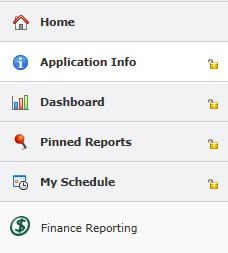 FAST Reporting Basics
2. Quick Tabs cont.
You can choose any of the available tabs as your own personal default landing page.
Simply click the unlocked lock icon on a tab & this will be your default screen at log in. 
The icon will change to a locked lock icon; the icon will be removed from the other tabs.
 Change your mind? Just click the locked lock icon and change your selection!
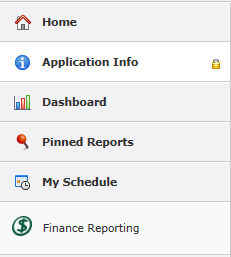 FAST Reporting Basics
3. Report Grid
The report grid allows you to enter your report parameters to quickly access any standard report.
From the grid you can:
Search, select and enter FOAPAL information 
Choose your desired report
Enter Hierarchy levels of Fund & Account
Select the desired Fiscal Period to report on
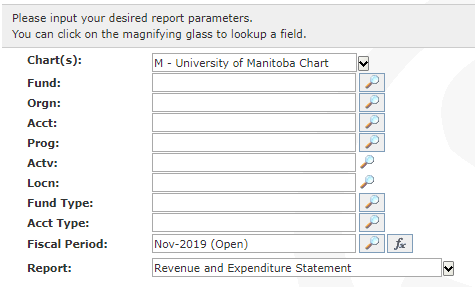 FAST Reporting Basics
4. Action Icons
Below the grid there are two icons:

Reset Parameters 
This icon allows you to clear your report options and start fresh. 
Enter
This icon executes your desired report when you enter information in the grid.
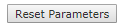 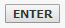 FAST Reporting Basics
There are multiple reports available to you in FAST to help manage your budget , expenditures and revenue.
Each report can be:
Viewed in several ways
Customized by you
Saved to your personal dashboard
Reports can be accessed through the drop down menu on the grid or through the menus.
FAST Reporting Basics
Reports available in the drop down list include:
Revenue and Expenditure Statement
Endowment Report
Expenditures Only Report
Revenues Only Report
Grant Expenditures Report
Grant Revenues Report
Trust Report
Trust Capital Report
Transaction Details
Document Type Query
My Outstanding Purchase Orders and Requisitions
This Month Budget Changes
Trial Balance
Current year Actuals by Position
Current Year Budget by Position
FAST Reporting Basics
Reports available in the Operating Statement menu are:
Summary by Hierarchy
Summary by FOAPAL
Summary by Account Detail
Transaction Detail
Current Year Actuals by Position
Current Year Budget by Position

The first 3 reports include filter options upfront so that you can view in the format that best fits your needs right away.
FAST Reporting Basics
The filter options include:







The Additional Reports menu contains custom reports which you have access to. Currently these include budget reports.
FAST Reporting Basics
Key reports  that can provide all of the financial information for your unit are:
Revenue & Expenditure Statement
Revenue Only Statement
Expenditures Only Statement
Transaction Detail Report
These reports can answer most of your questions such as:
What is our available budget?
How much have we spent?
What was this transaction for?
FAST Reporting Basics
Revenue & Expenditure Statement
Displays summary or detailed information about FOAPAL elements (all revenue, expense, payroll and transfers) and amount available to spend on your FOP
Displayed in a revenue minus expenditure format
Revenues Only Statement
Displays all revenue received against a FOP or a combination of FOAP elements. Excludes all expenditure details
Expenditures Only Statement
Displays the amount spent on a particular expense and amount available to spend on your FOP w/o revenue details. 
**Provides best summary report for research grants. Alternative is the Grant Expenditures Report
FAST Reporting Basics
Transaction Details
Displays a listing of all the transactions processed against a FOP or combination of FOAP elements
Filter with wildcards to view only necessary accounts:
FAST Reporting Basics
FAST allows you to:
Search for any element of the Chart of Accounts by selecting this icon 
Use % as a Wildcard to provide available options when you may not have all the details
Use Ranges to obtain a series of information by including : in your search
Select varying Filter Options to design the report you need
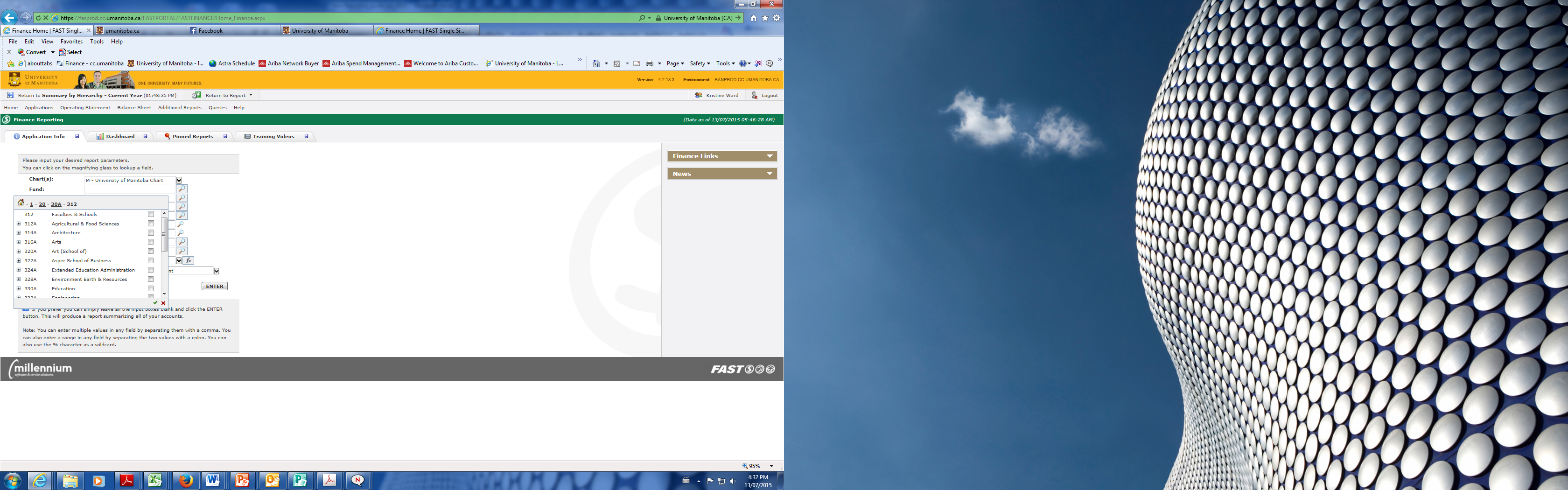 FAST Reporting Basics
Let’s get started in FAST and work with these functions:
Running Reports
Searching in FAST
Drill downs
Filter Options
FAST Reporting Basics
Exercise – Revenue & Expenditure Statement
How do I see ALL activity on a specific FOAP?

Using the report grid enter Fund 110000 & Org 312100.
Select the Fiscal Period as January 2019
Select the Revenue & Expenditure Statement from the Report drop-down list. 
Select ENTER to generate the report.
FAST Reporting Basics
Exercise - Checking your Available Budget 
How do I determine the amount available on a FOP?
View the Expenditures Only report, as follows.
Using the report grid leave all fields blank to see all FOP combinations you are authorized to see.
Select the Fiscal Period as January 2019
Select the Expenditures Only Report from the Report drop-down list. 
Select ENTER to generate the report. 
View the Budget Available column total.
FAST Reporting Basics
Exercise – Find the details of a Transaction
How do I find what an expense was for?
View the Expenditures Only report, as follows.
Continuing from the report we just ran
Drill down on the blue hyperlink labeled Unrestricted ‘110’ then select Org code 312200, Animal Science
Find account code 706007 
Click on the month actuals total of $450.66
Drill down on invoice # I1891568 to view the description of what the expense was for.
FAST Reporting Basics
Exercise – Find Transactions for Monthly Reconciliations
View the Transaction Detail report, as follows.
Using the report menus select the Transaction Detail option, then FOAPAL Lookup (actuals)
The report filters screen will open
Enter Org 312200
Select a range for your account codes of 700:799 
Change your date range to Jan-2019 to Jan-2019
Execute report.

Keep this report on your screen – we are not done with it yet!
FAST Reporting Basics
All reports generated in FAST can be exported to PDF or Excel
The PDF option is a great option to share information with others
The Excel option allows you to filter information AND
Use the Transaction Detail Macro for your Monthly Reconciliation process
This resource summarizes the output from your FAST Transaction Details report to provide a more manageable list to reconcile
The Transaction Detail Macro is available on the Aurora Finance website http://umanitoba.ca/computing/renewal/aurora/finance/reports/index.html#trdetail
FAST Reporting Basics
Exercise – Exporting Reports
Using the Transaction Detail report we just ran:
Select the Excel icon to Export.
Try exporting the same report to PDF
PDF versions are easily viewed on screen. If you are trying to print the PDF report you may need to adjust your printer settings
Using the Transaction Detail Macro
Summarizes the output of your Transaction Detail Report 
Provides a checklist to help with your reconciliations
Procedure  
Template
Let us demo this for you 
FAST Reporting Basics
What is Budget Checking?
Budget Checking occurs for the combined FOP upon creating entries against the FOP
The Account is “ignored” which allows you to be overspent in one account (e.g. Printing) and under spent in another (e.g. Telephone, Equipment rental)
It’s the overall Budget Available that reflects the funds you have available.
FAST Reporting Basics
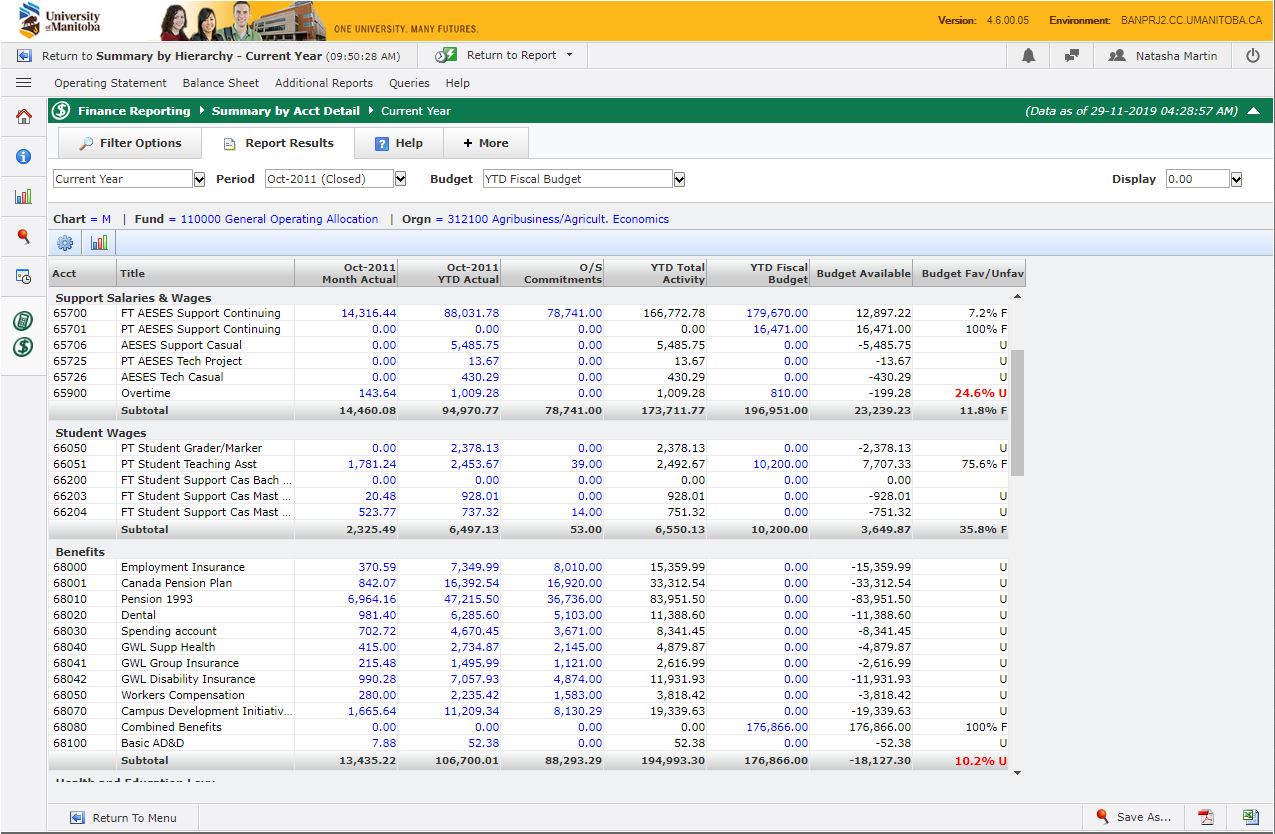 overspent
underspent
overspent
Additional Functions
Beyond the reports & functions we have looked at today in FAST you can:
Hide report columns, group data and  change how information is sorted on demand
Go back to reports you ran during a session using the Return to Report function
Save your reports - using the Pinned Reports function
Email a report directly from FAST to a colleague
Set up a Personal Dashboard with your custom reports & graphs for quick access
Session Summary
FAST is a powerful reporting tool
Many ways to produce reports
Every financial transaction that occurs is recorded and can be viewed in FAST Reporting
Updates every morning
Remember…
Access depends on what you require
There are multiple reports available and you can change the views to create the desired report
Filter options help you get to the information you need
Export any report
Additional Training
Banner & FAST Training
Introduction to Aurora Finance
Aurora For Researchers
BANNER Navigation Fundamentals
Journal Entries & Interdepartmental Charges (JE’s & IDC’s)
Advanced FAST
External Invoicing (FAST A/R)
Budget Transfers
Concur
Travel and Expense Management
EPIC
Introduction to EPIC
EPIC – After the Order
EPIC Contracts
How many certificates can you achieve?
Assistance
Need additional support?
Aurora Finance Customer Service Desk for system support at 204-480-1001 or aurora_finance@umanitoba.ca 
Guides, Manual & eLearns available on the Aurora Finance page
Visit the Aurora Finance website Training & Resources Hub
http://umanitoba.ca/computing/renewal/aurora/finance/index.html
ASK Aurora! Sessions
Subscribe to our client mailing list to stay up to date!
http://umanitoba.ca/computing/renewal/aurora/finance/subscribe_to_list.html
Questions
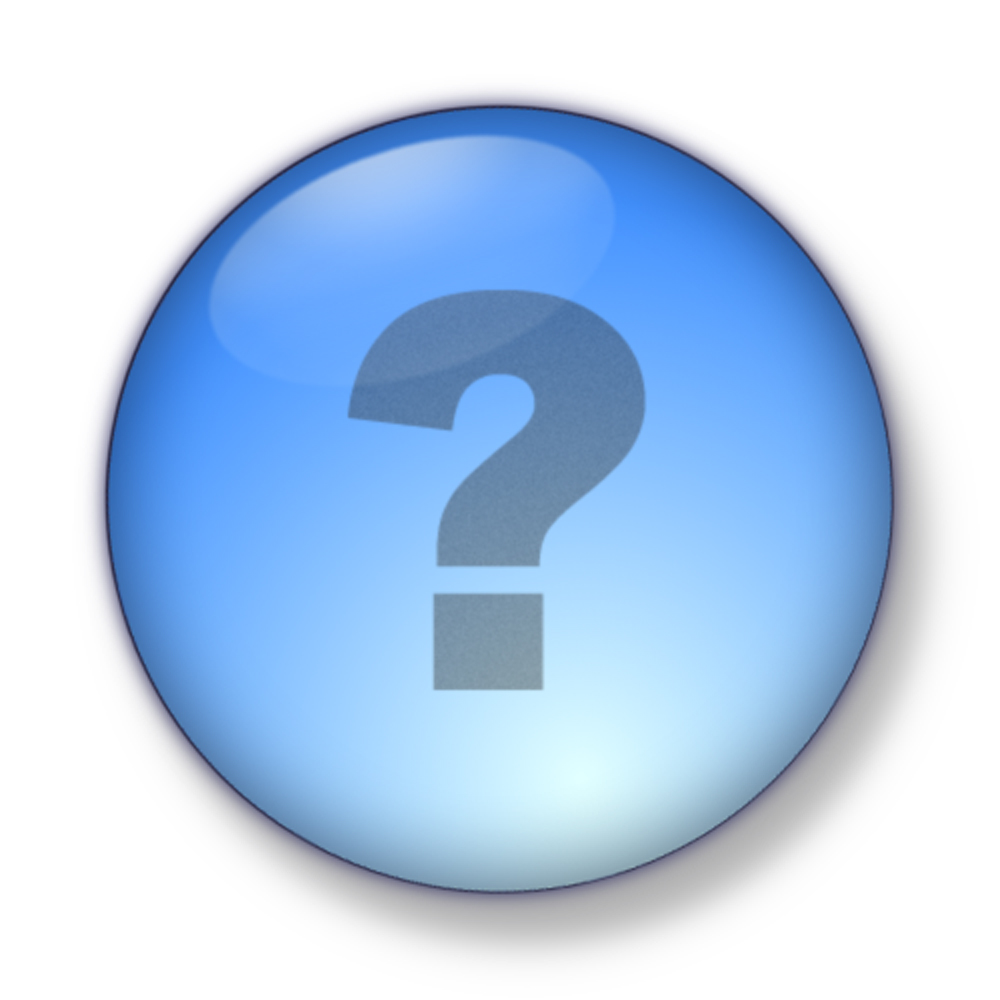 Thank you!
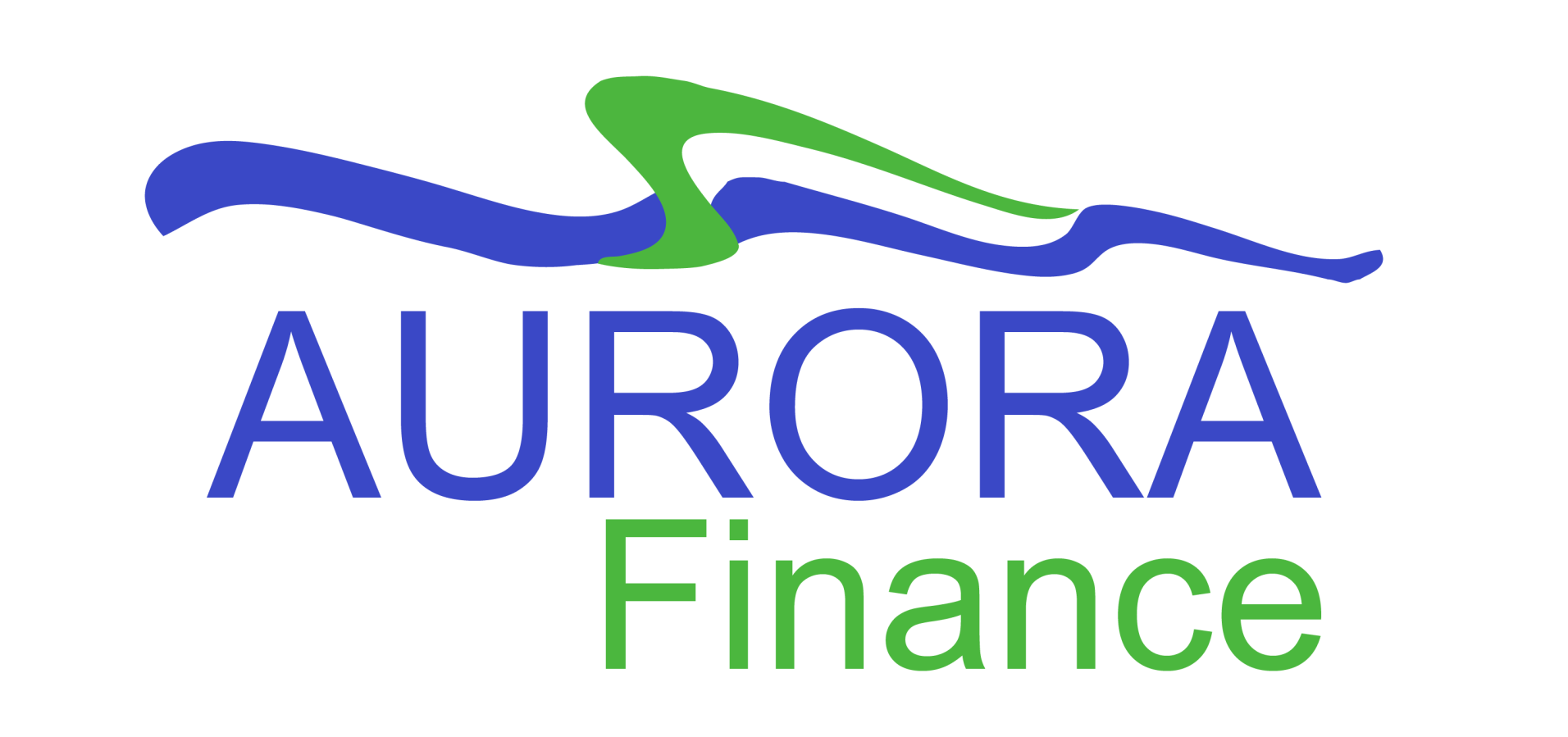